2.6 Solve Compound Inequalities
Students will be able to:
Solve compound inequalities with “and”
Solve compound inequalities with “or”
Solve applications with compound inequalities
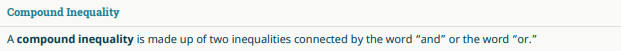 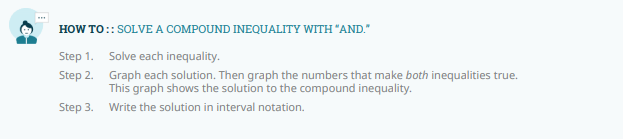 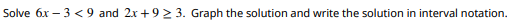 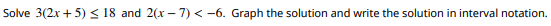 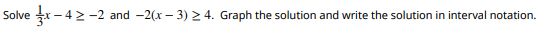 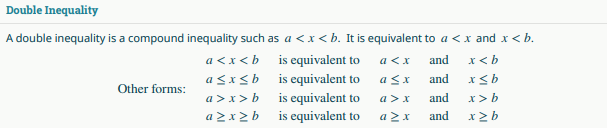 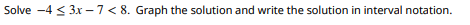 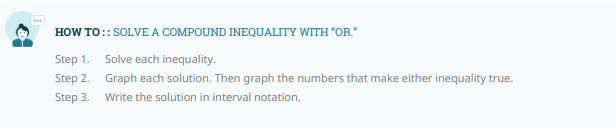 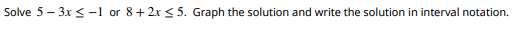 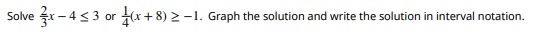 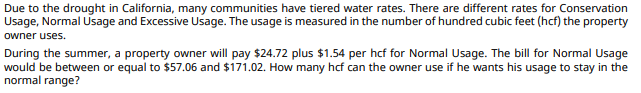 The homeowner can use between 21 and 95 hcf and still be considered in the normal range.
Text p220#593-605, All